LC 09 : Synthèse chimique - Aspect macroscopique et mécanisme réactionnel
Niveau : Lycée

Prérequis :
Spectroscopie infrarouge
Schéma de Lewis
Equation bilan
Groupes caractéristiques et nomenclature
Principe de l’extraction liquide-liquide
Equation bilan de la synthèse de l’ester de poire
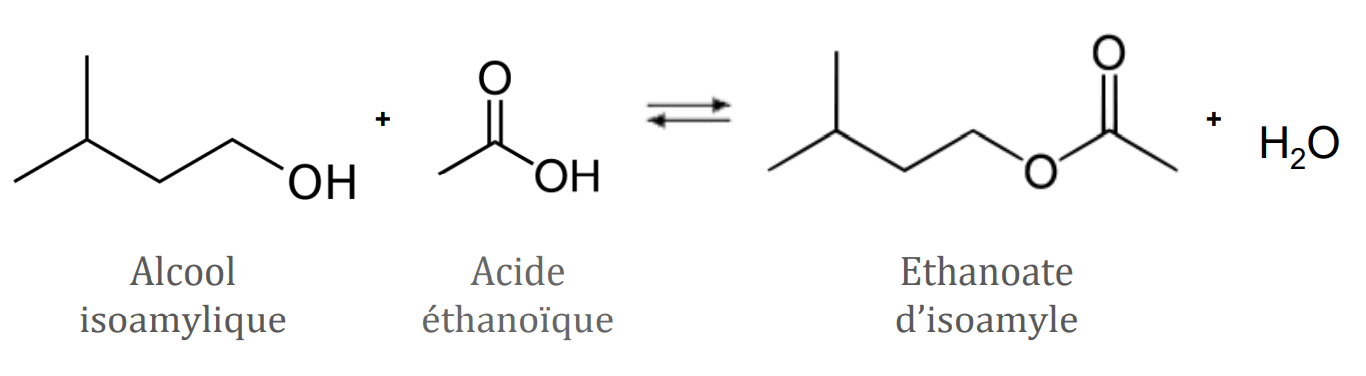 Equation bilan de la synthèse de l’ester de poire
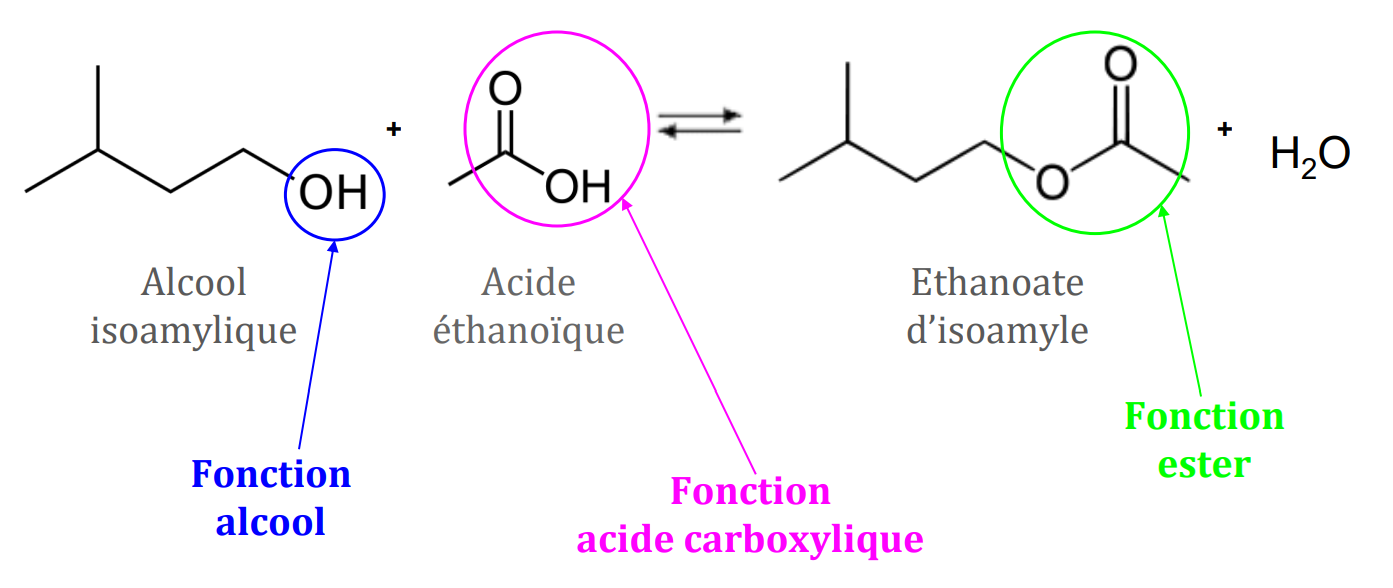 Protocole de la synthèse
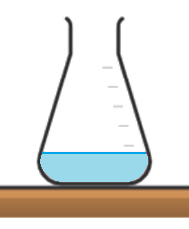 Alcool isoamylique (3mL)
Acide éthanoïque pur (3mL)
Acide sulfurique (quelques gouttes)
2 minutes au micro-ondes à 500W (chauffage)
Equation bilan de la synthèse de l’ester de poire
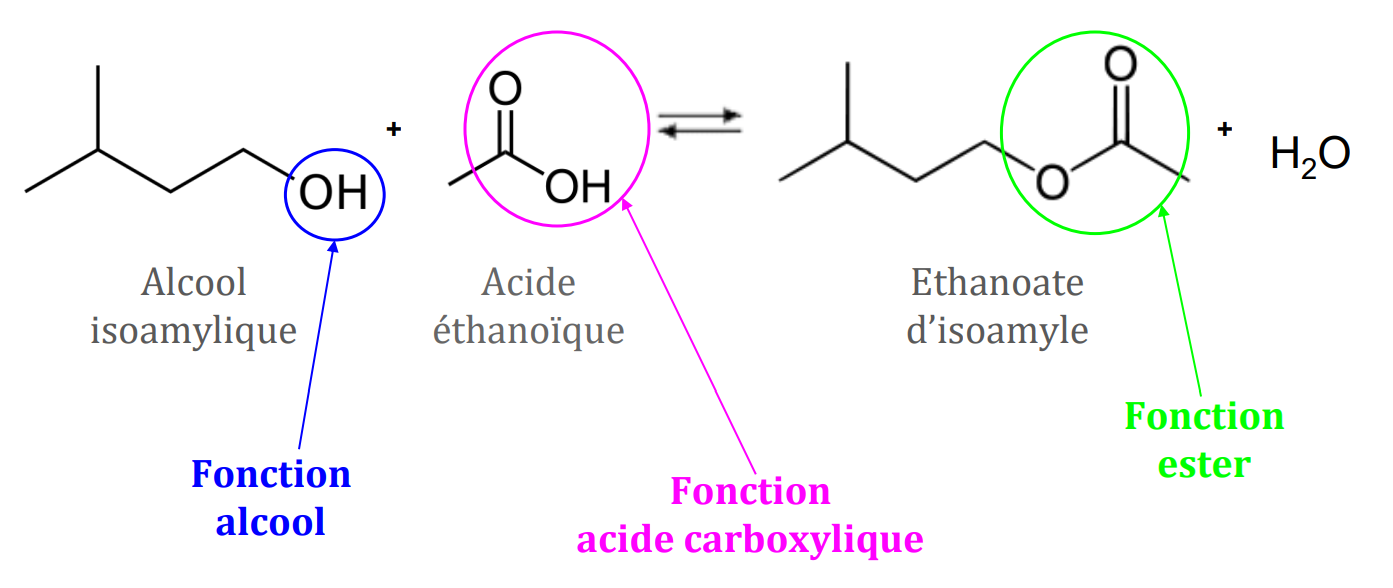 Spectre infrarouge de l’alcool isomaylique
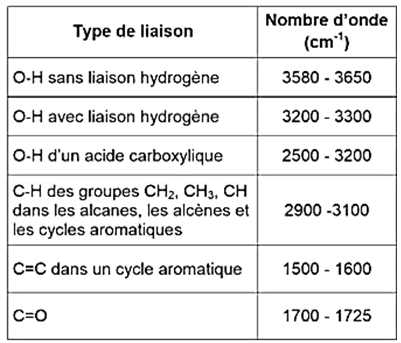 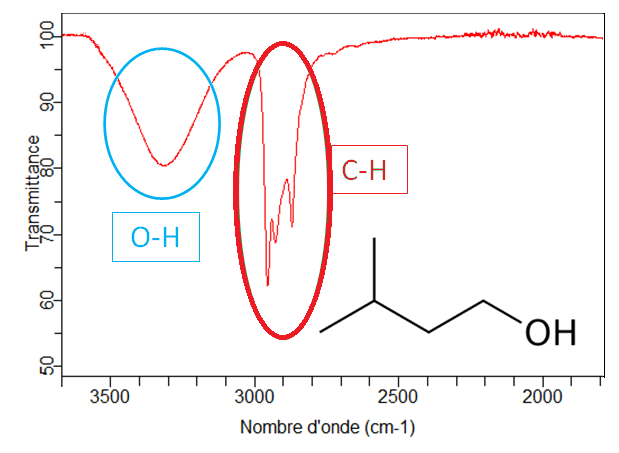 Spectre infrarouge de l’acide éthanoïque
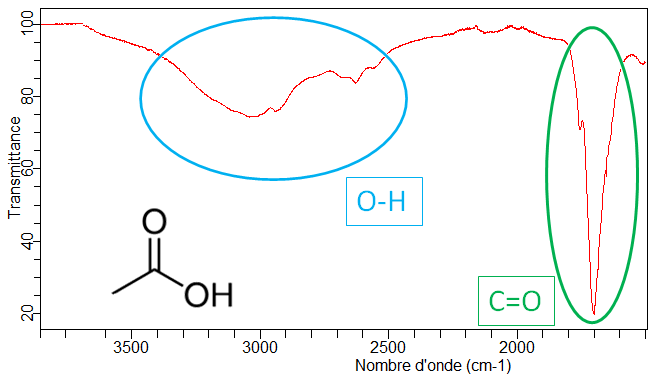 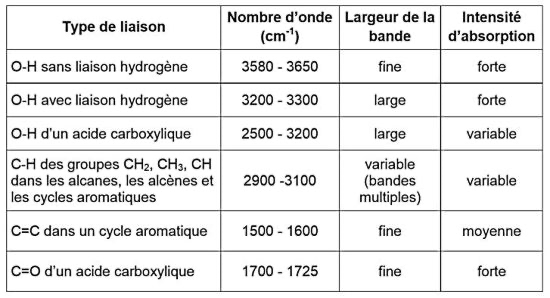 Spectre infrarouge du brut réactionnel
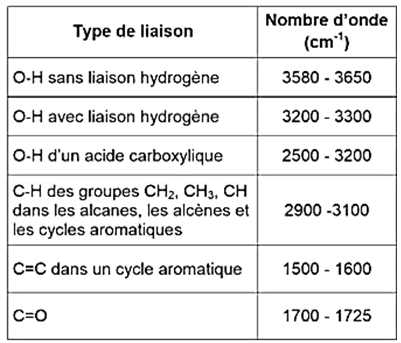 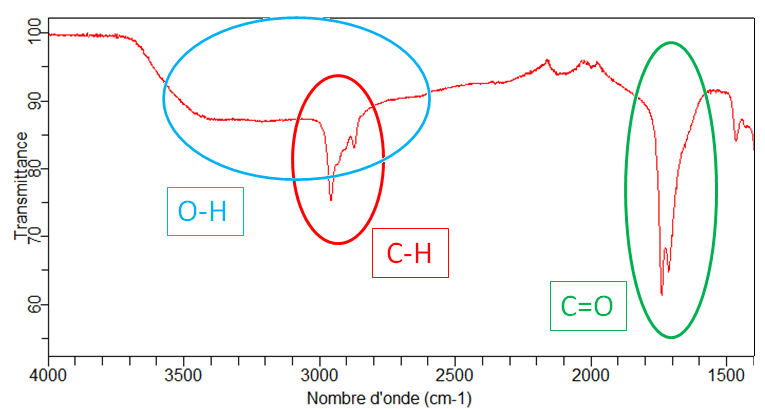 Extraction liquide-liquide
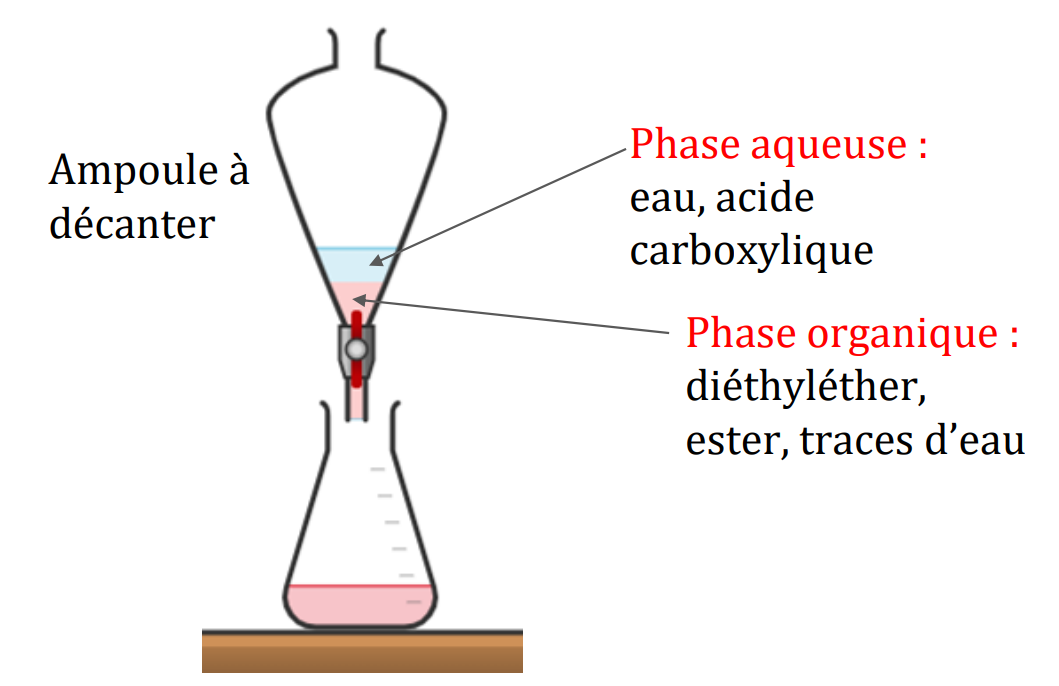 On extrait l’ester avec 3 x 10 mL de diéthyléther
Lavage de la phase organique
Solution d’hydrogénocarbonate de sodium saturé
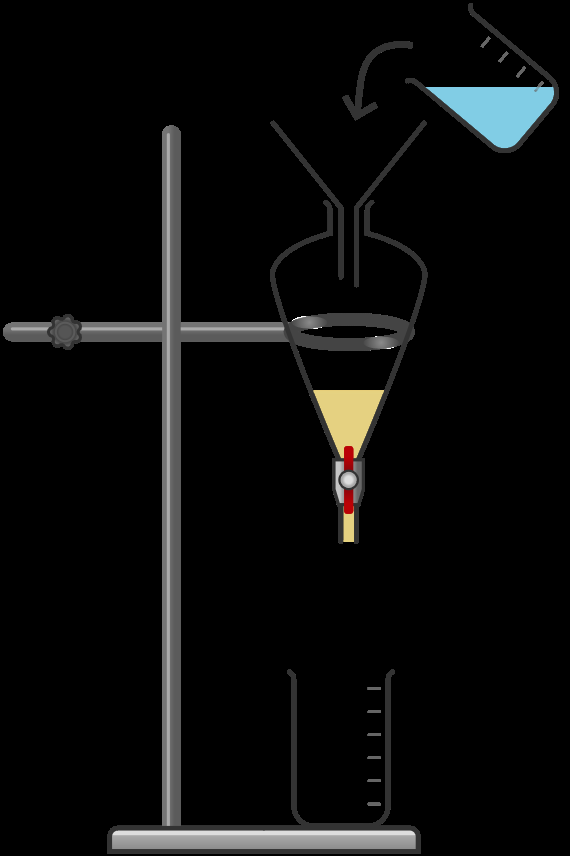 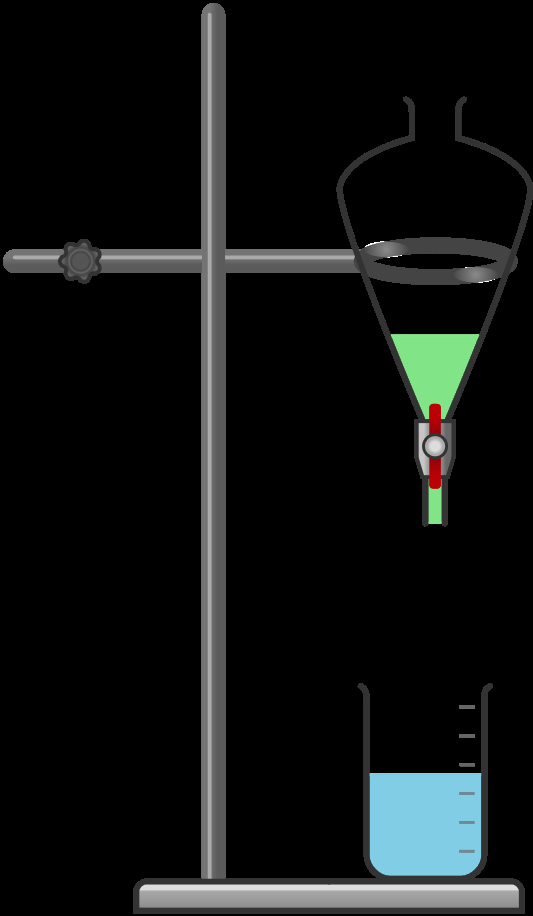 Phase organique lavée : ester + diéthyléther
Après agitation et décantation
Mélange ester de poire + acide éthanoïque
Phase aqueuse : ions hydrogénocarbonate et éthanoate, dioxyde de carbone dissous
Obtention de l’ester isolé
Une fois la phase organique lavée :
On la sèche avec du MgSO4 anhydre pour éliminer les dernières traces d’eau
On évapore le diéthyléther à l’évaporateur rotatif.
Spectre infrarouge de l’ester de poire isolé
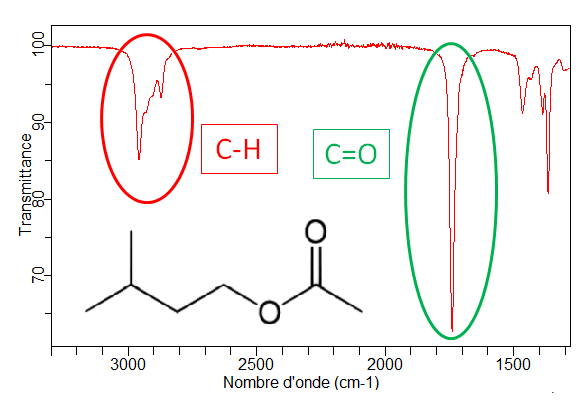 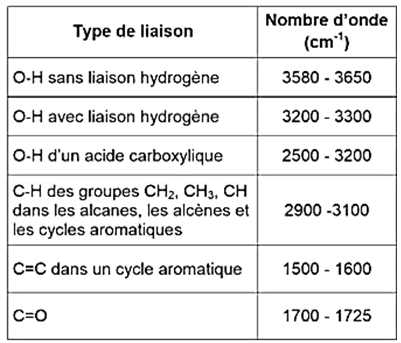 Notion de choc efficace
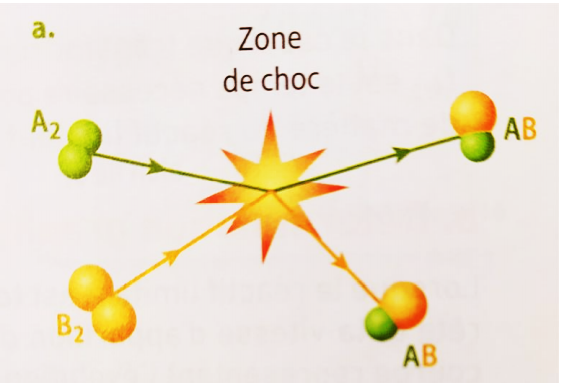 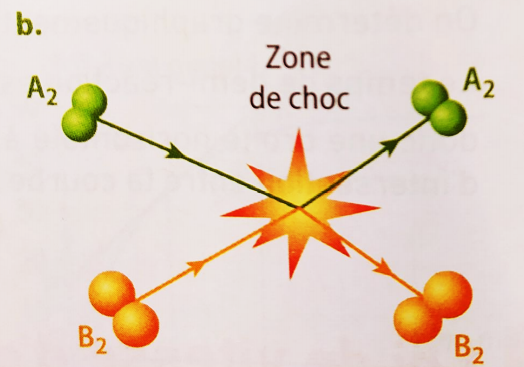 Cas a. : Choc efficace  Formation d’une nouvelle molécule
Cas b. : Choc inefficace
Sites donneurs, sites accepteurs
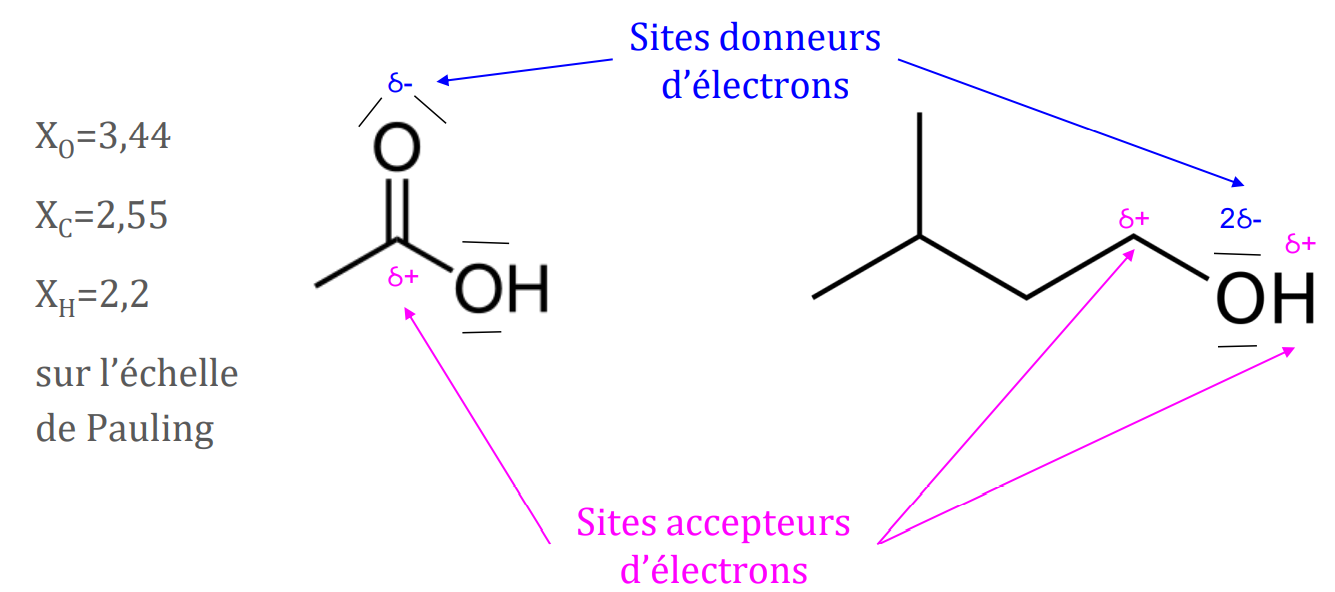 Modèle des flèches courbes : mouvement des électrons
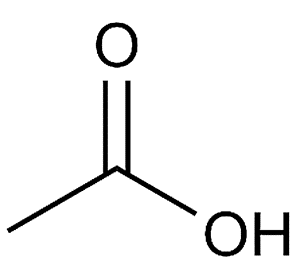 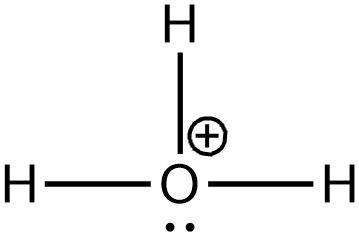 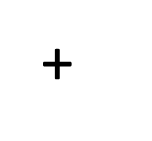 Mécanisme de l’estérification
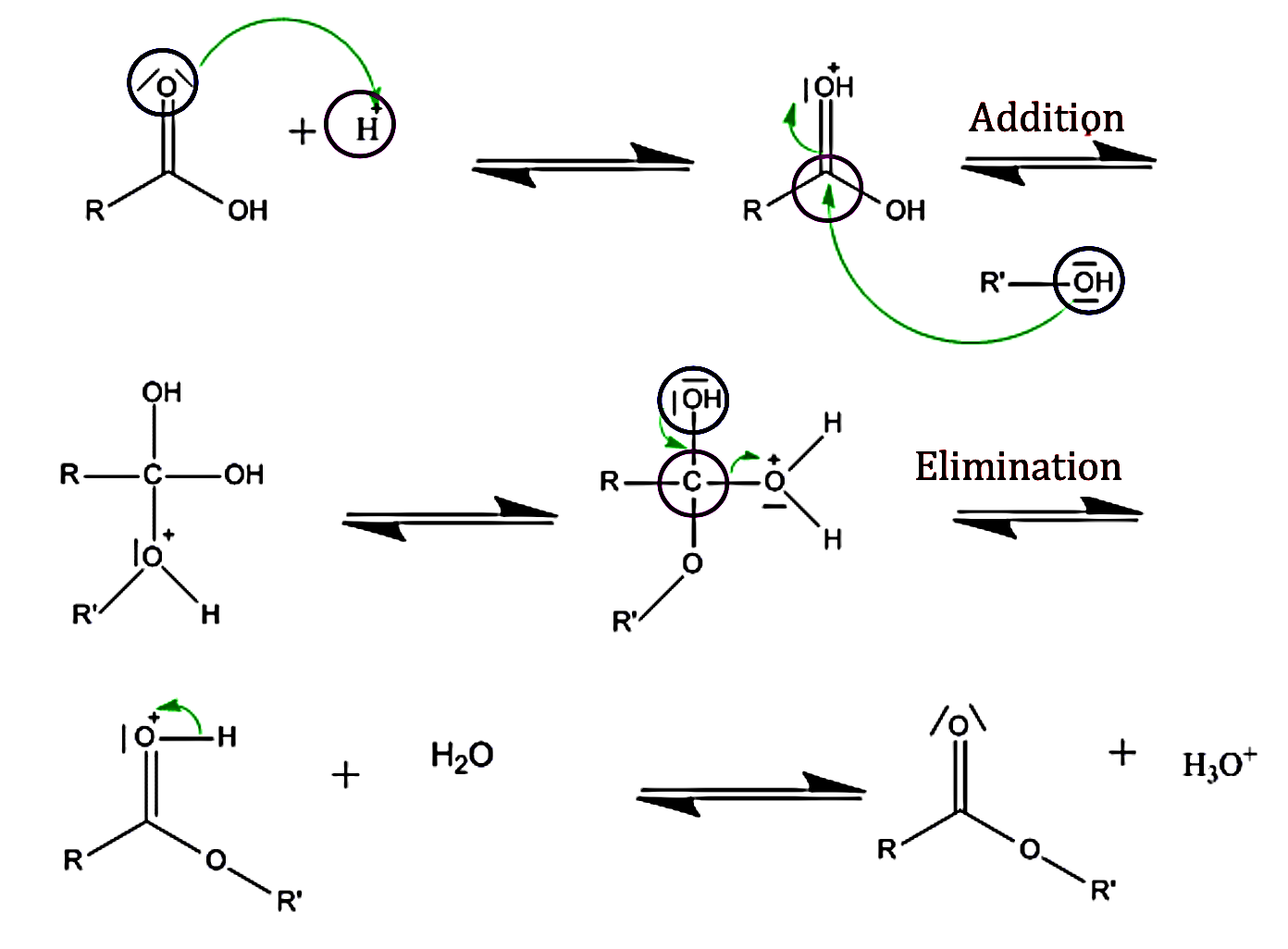 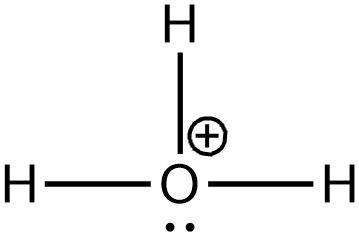 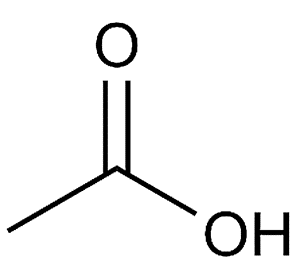 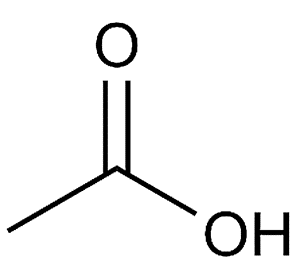 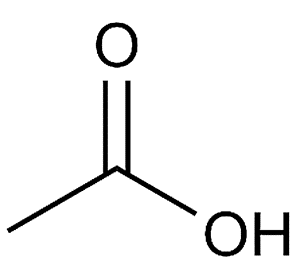 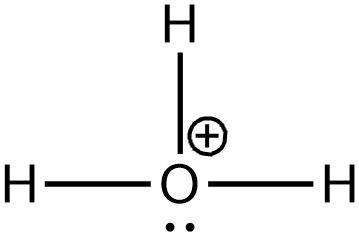 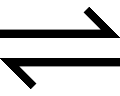 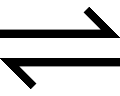 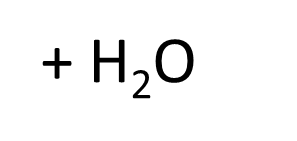 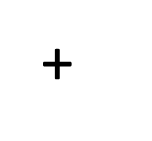 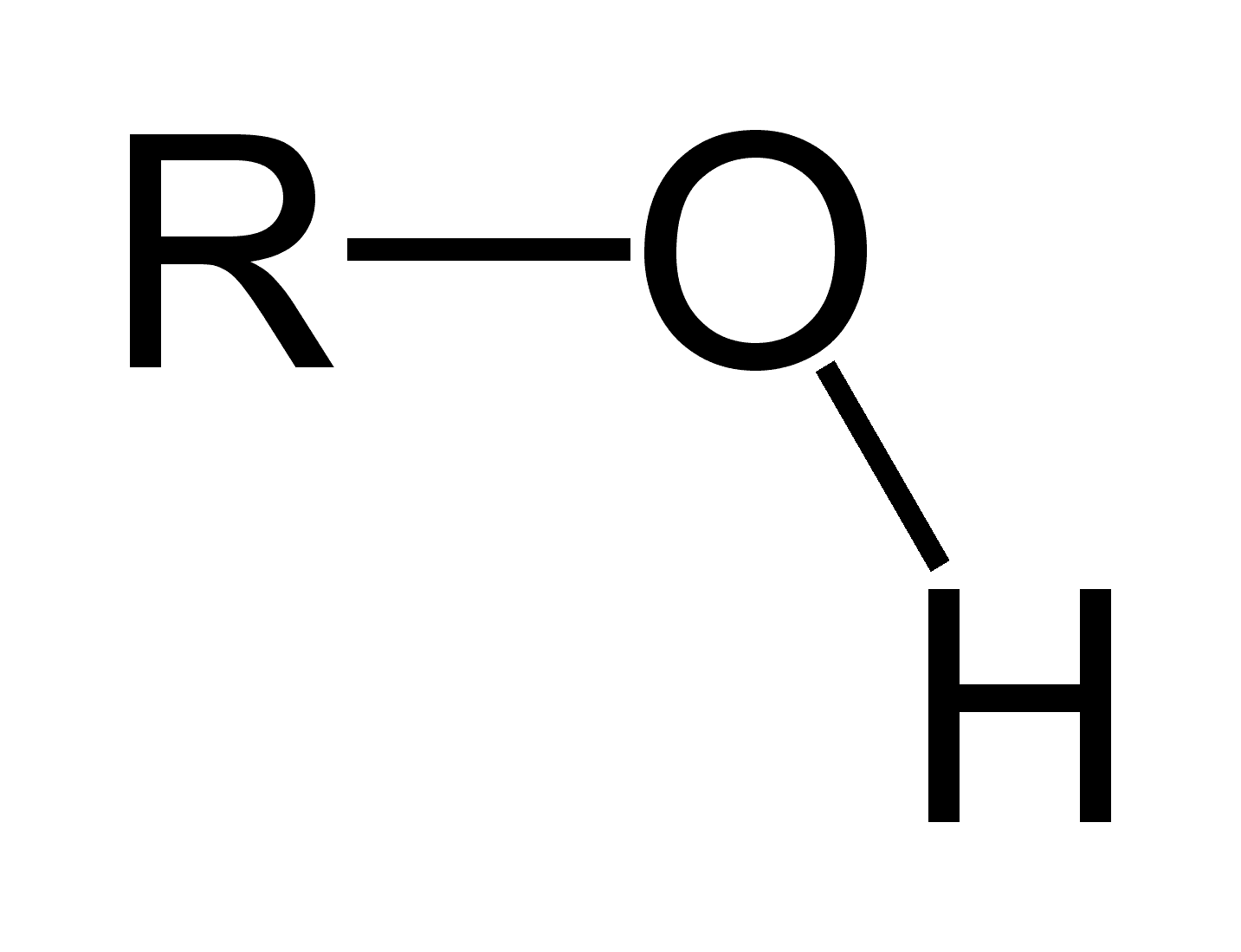 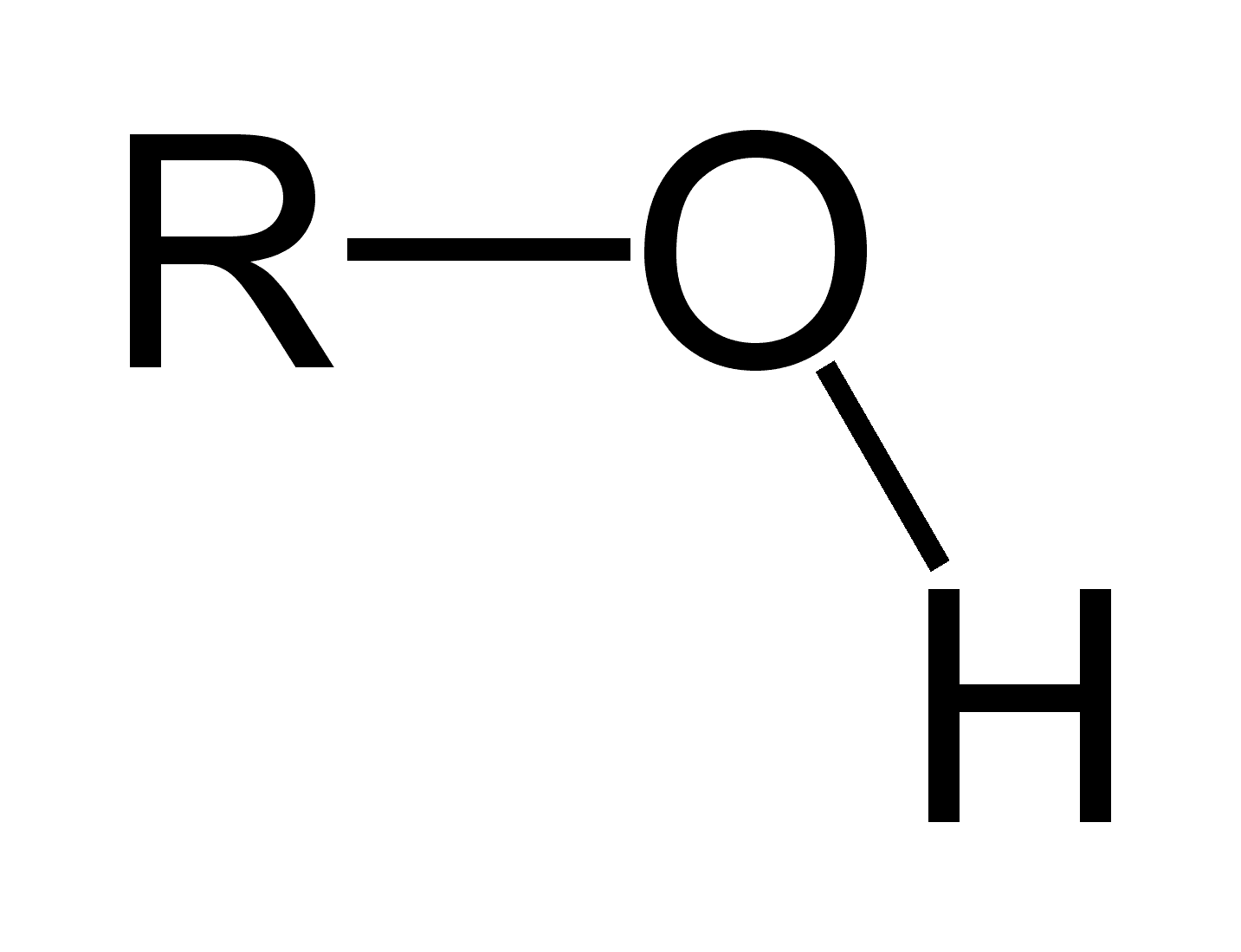 - H2O
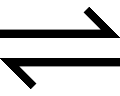 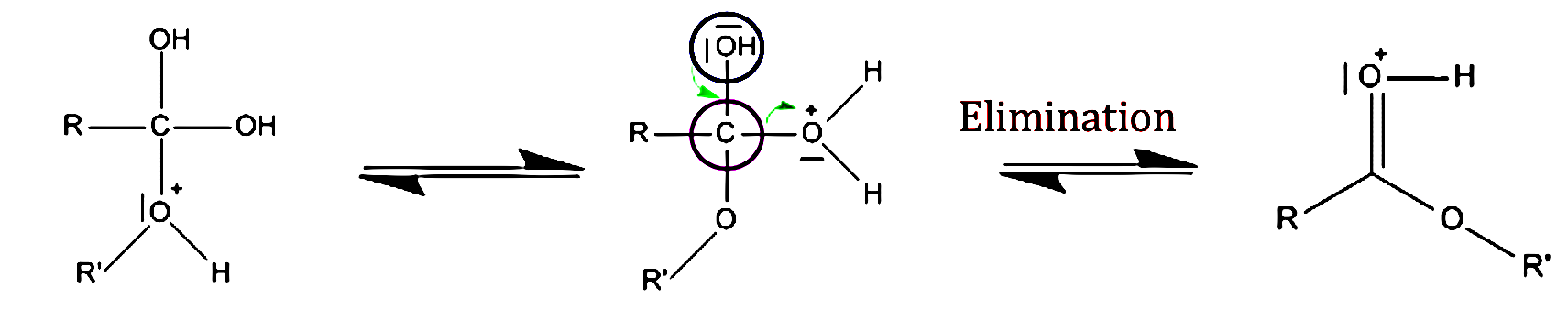 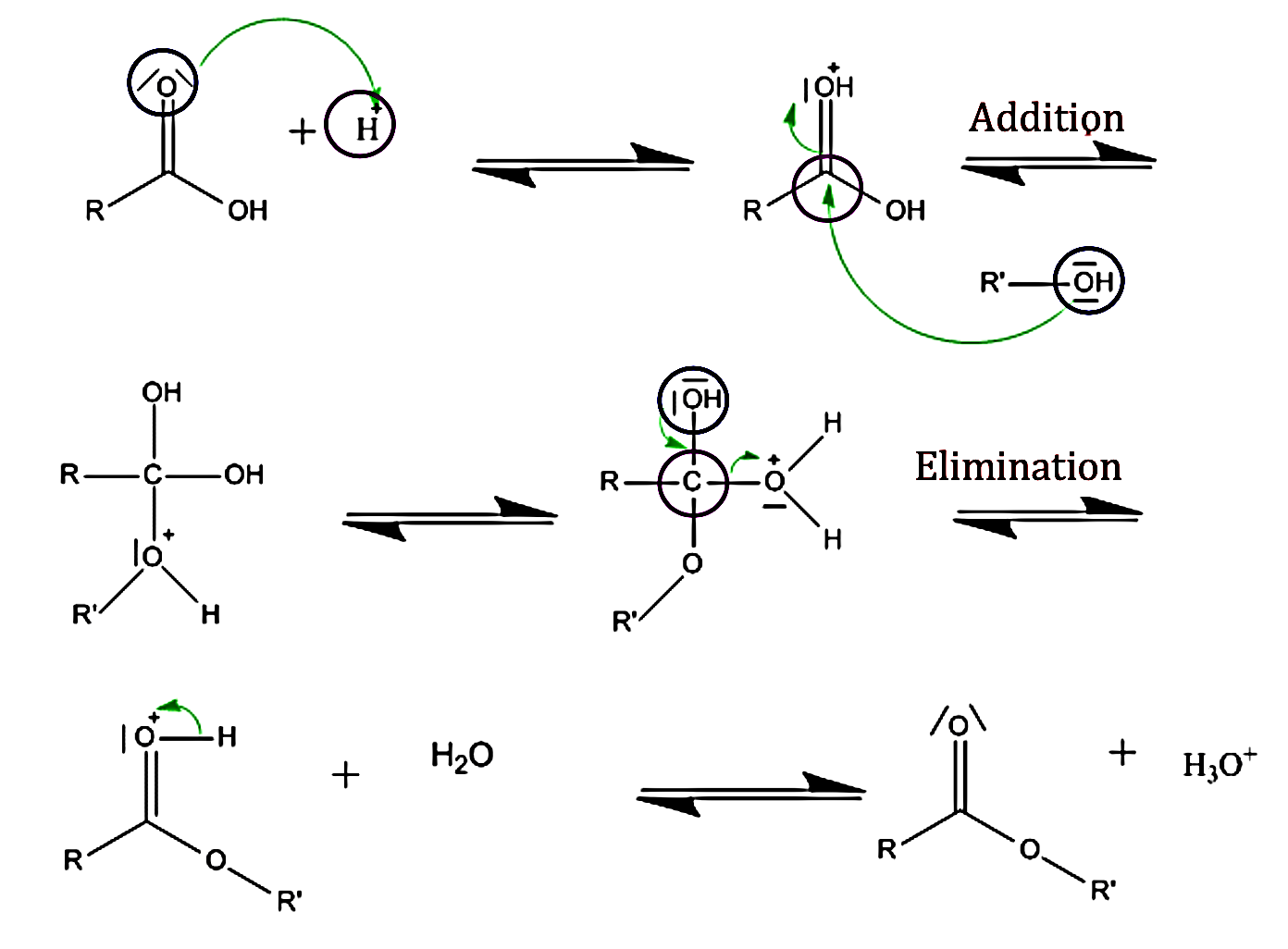 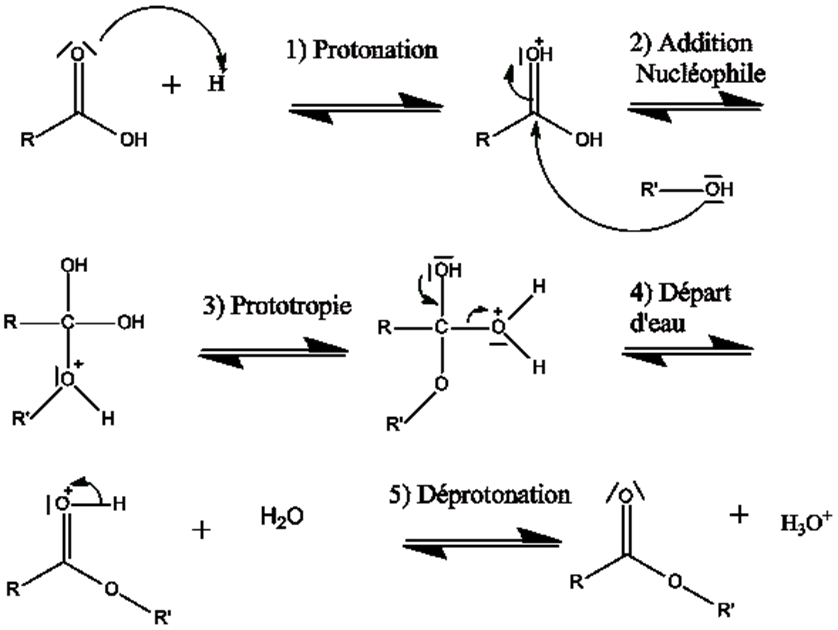 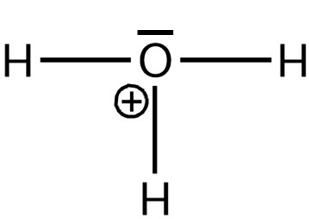 H2O    +
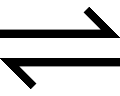 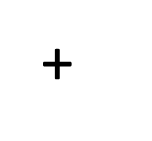 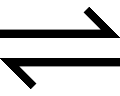 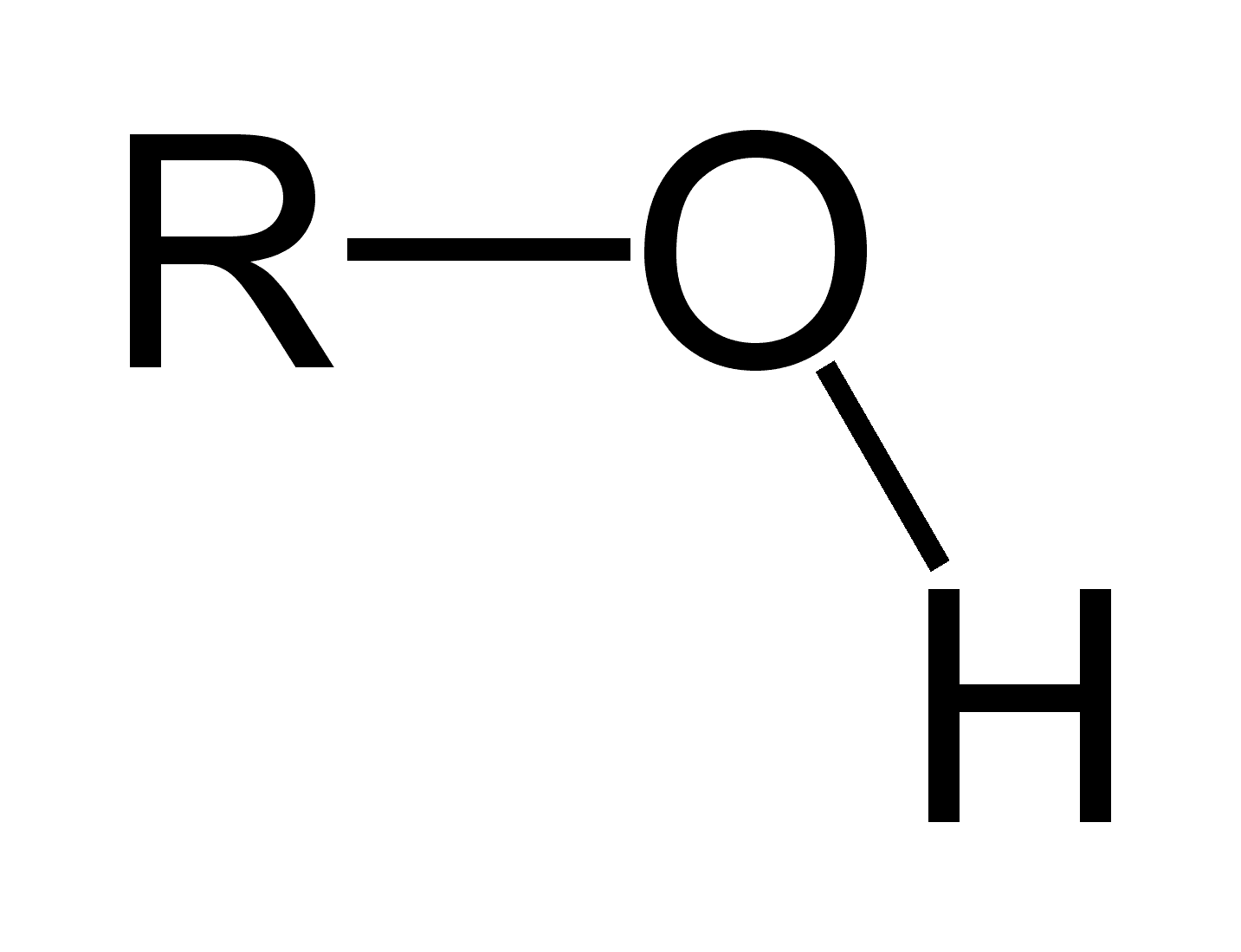 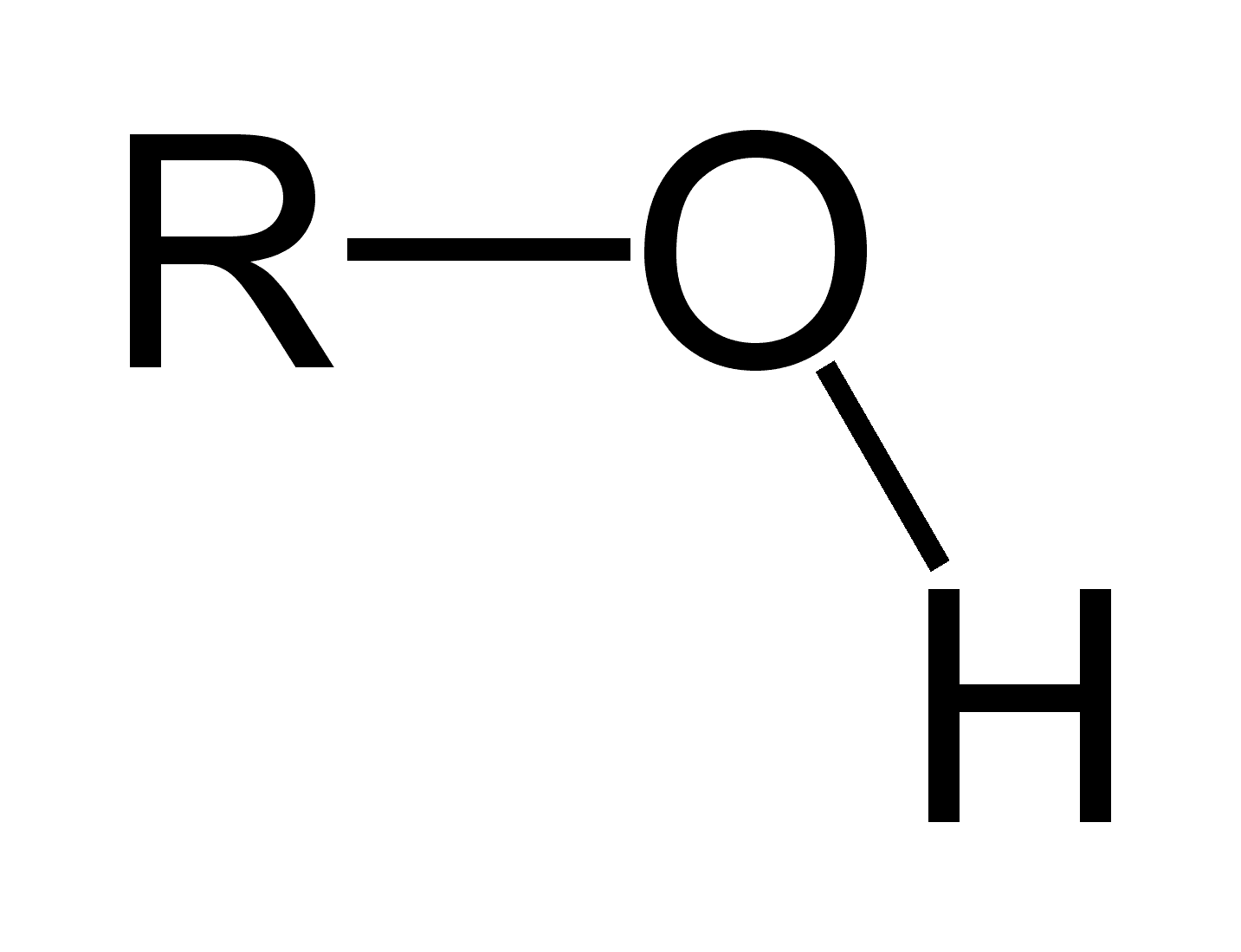 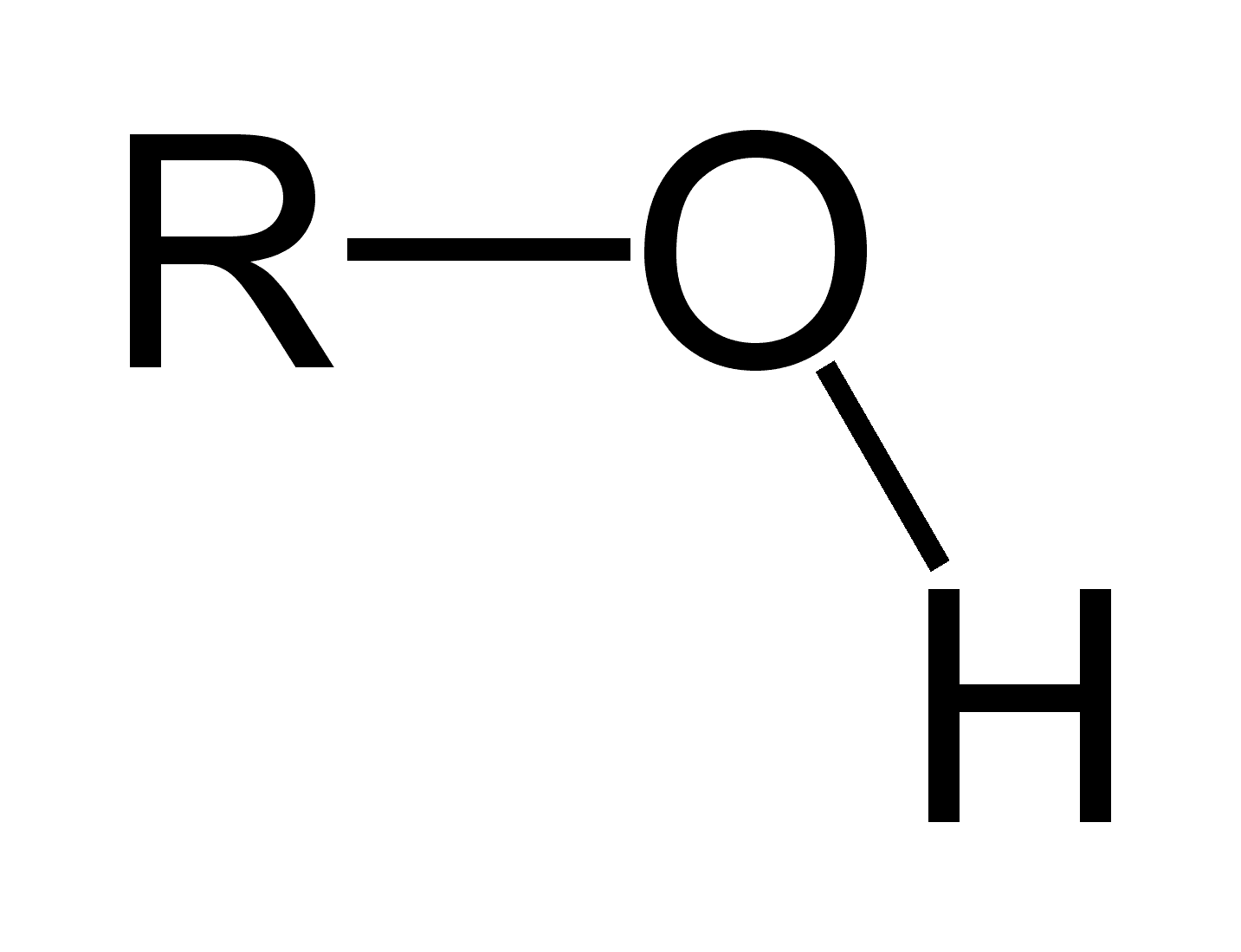